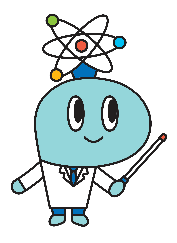 第124回日本医学物理学会学術大会
Japan Society of Medical Physics(JSMP)
※この形式はサンプルなので、必要な情報が開示されれば、形式は自由です。
第124回日本医学物理学会学術大会利益相反（COI）の開示
演題発表に関連し、
開示すべきCOI関係にある企業などはありません。
筆頭演者：●●　●●